Investigation of Polymer-Ceramic Nanoparticles Composite Films for Use in the Capacitive Storage of Electrical Energy
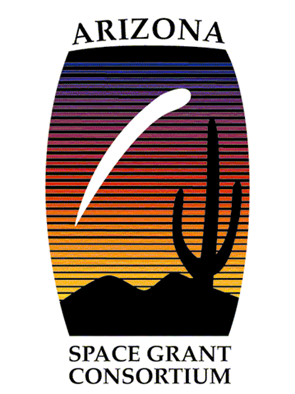 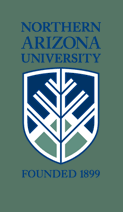 Terry Stufflebeam
Mentor: Dr. Randy Dillingham
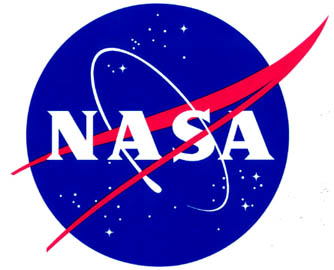 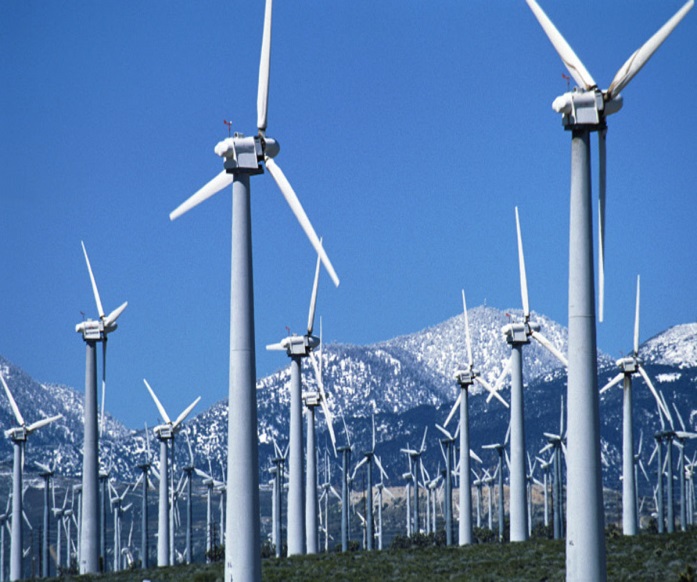 Good Idea, wind and solar energy
The problem, energy deficiencies
The solution, energy storage devices
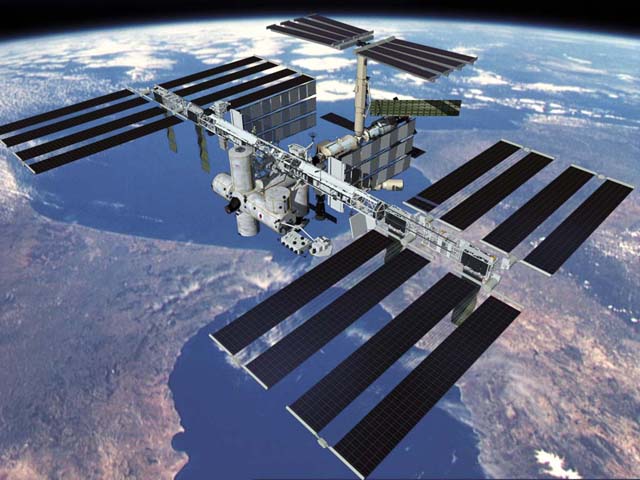 An Increasingly Viable Option
High energy capacitors
Ultra-long life; can be charged millions of times
Low impact on the environment
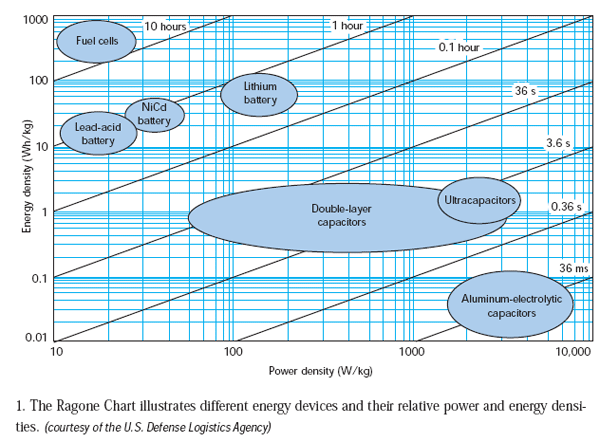 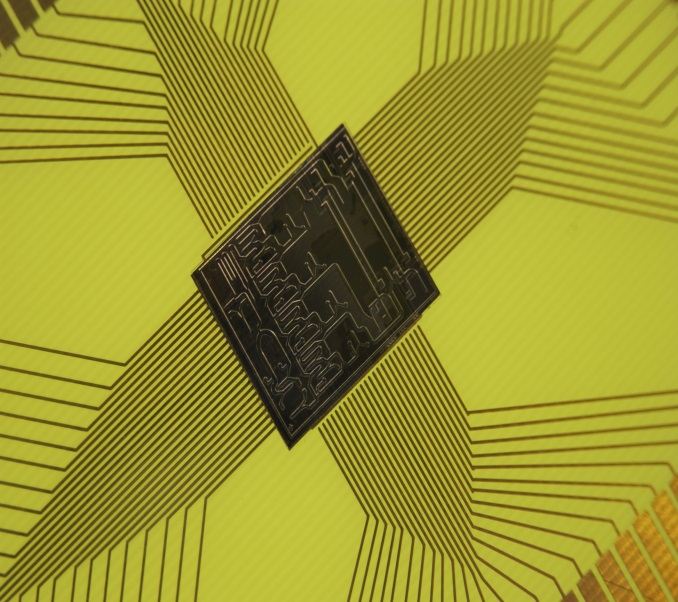 How Capacitors Work
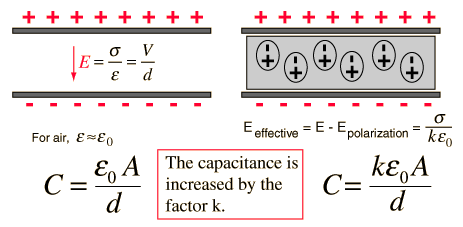 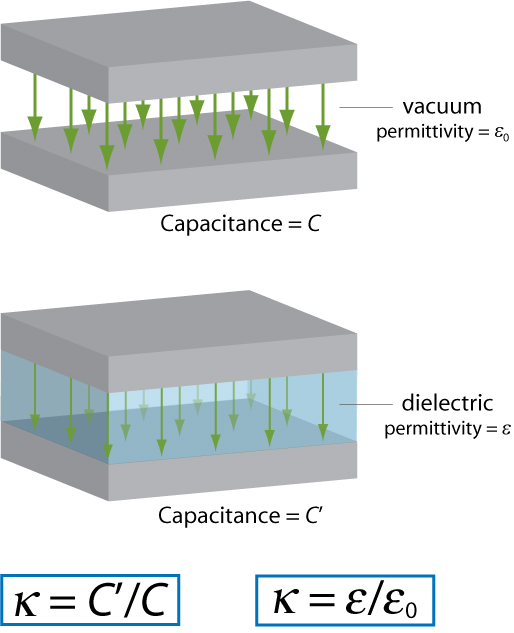 Fabricating the Capacitors
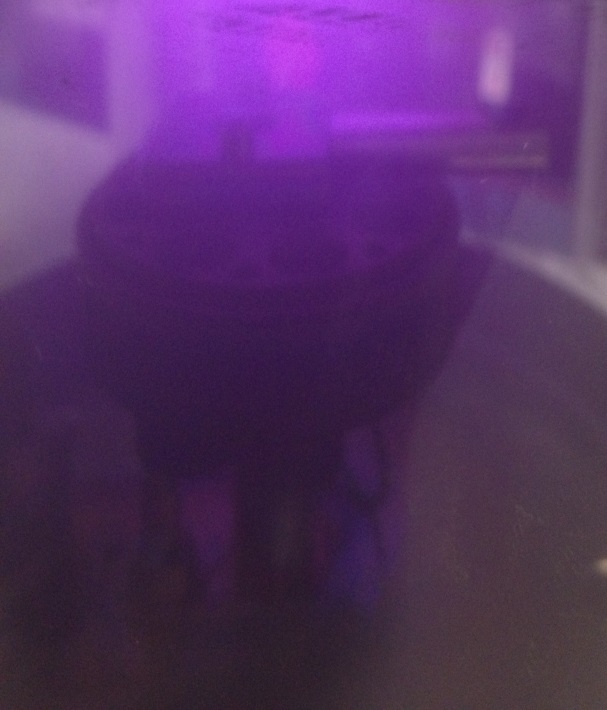 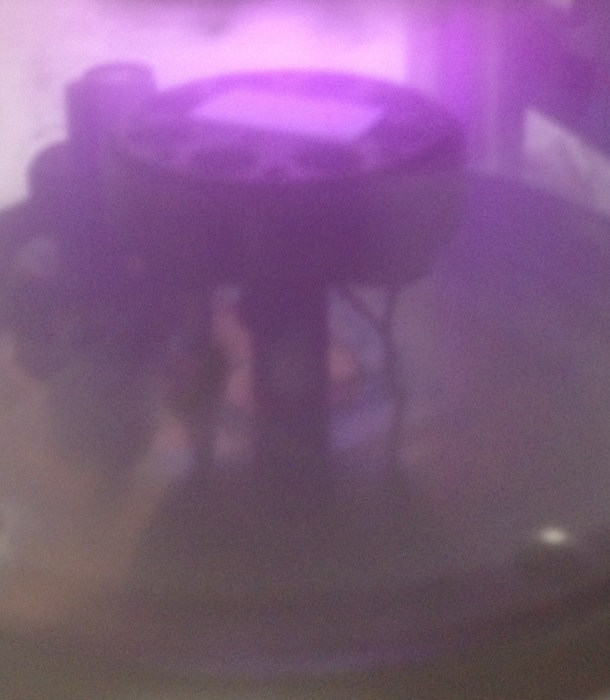 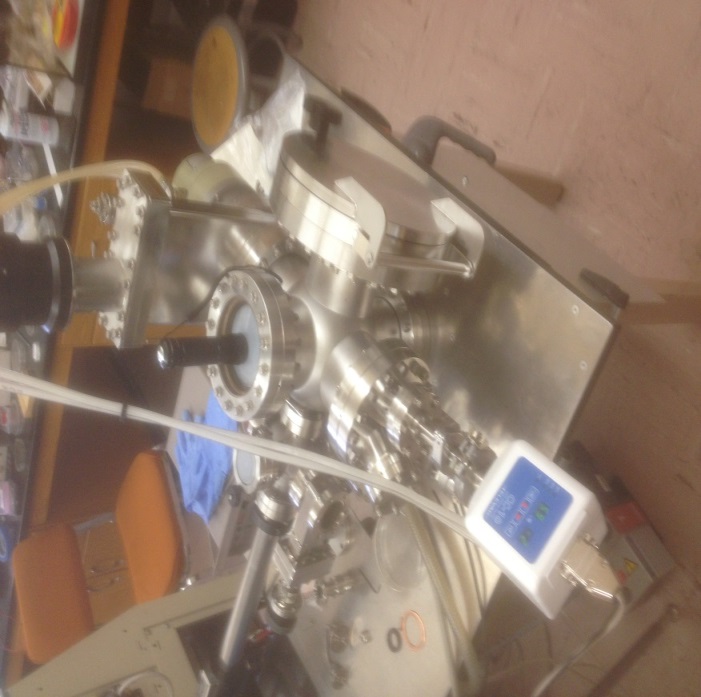 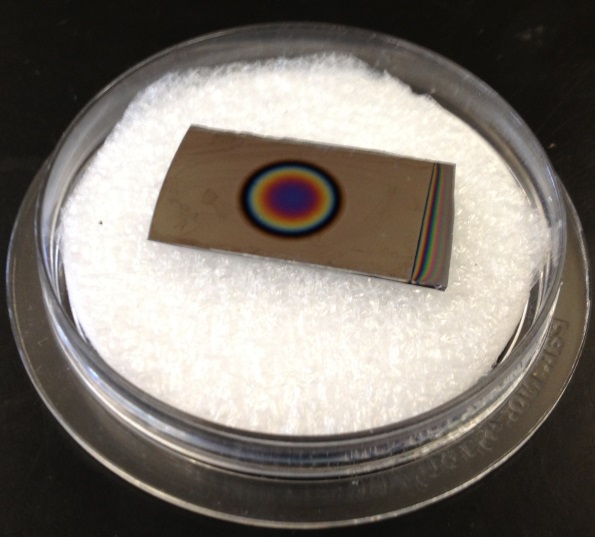 |1cm|
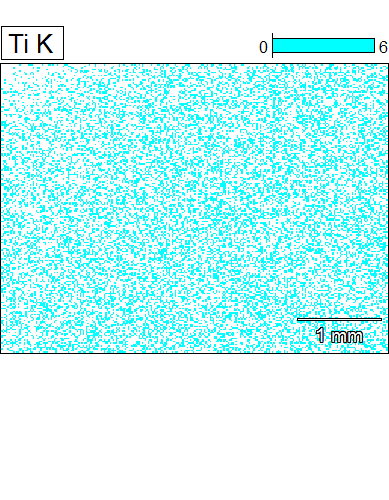 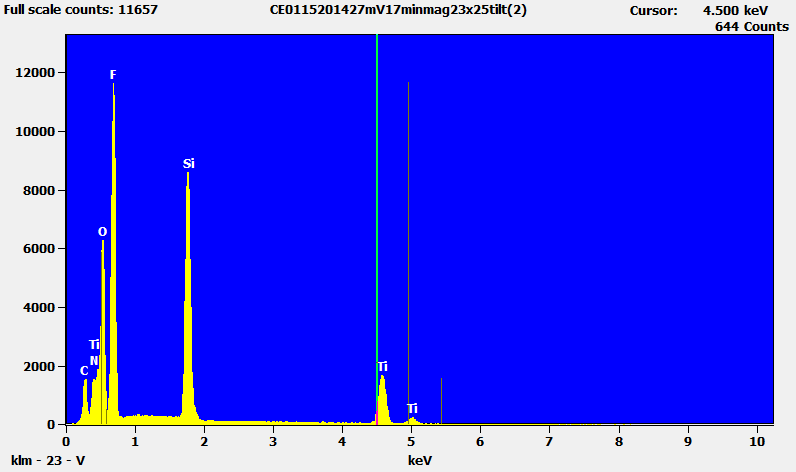 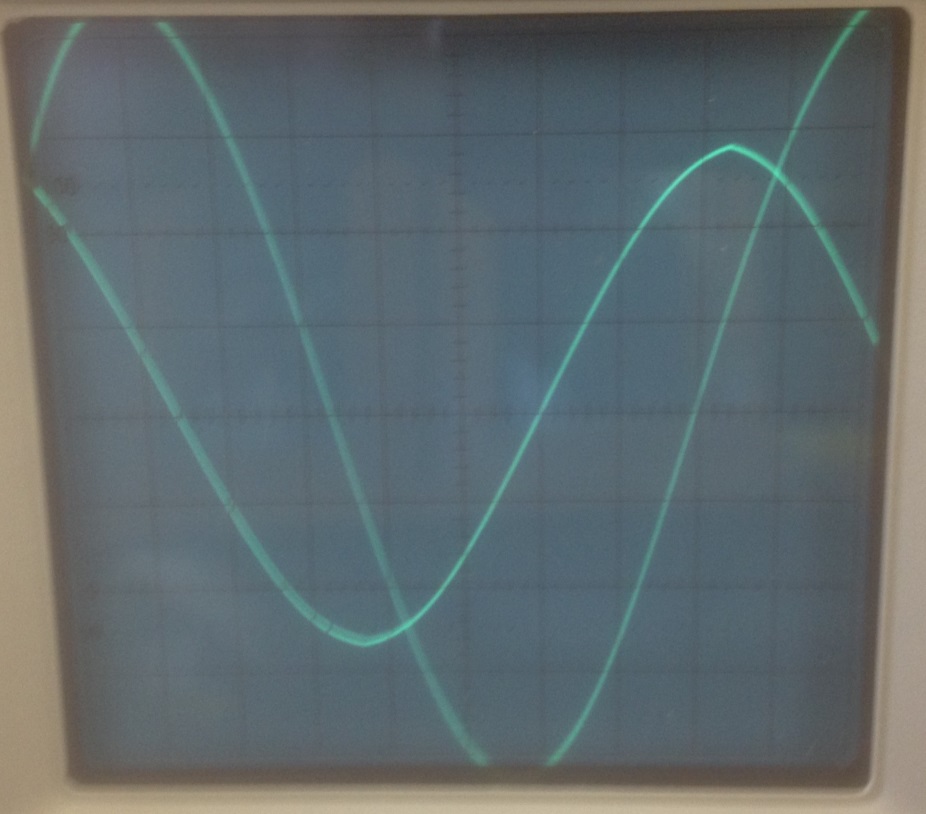 Capacitance Measurements
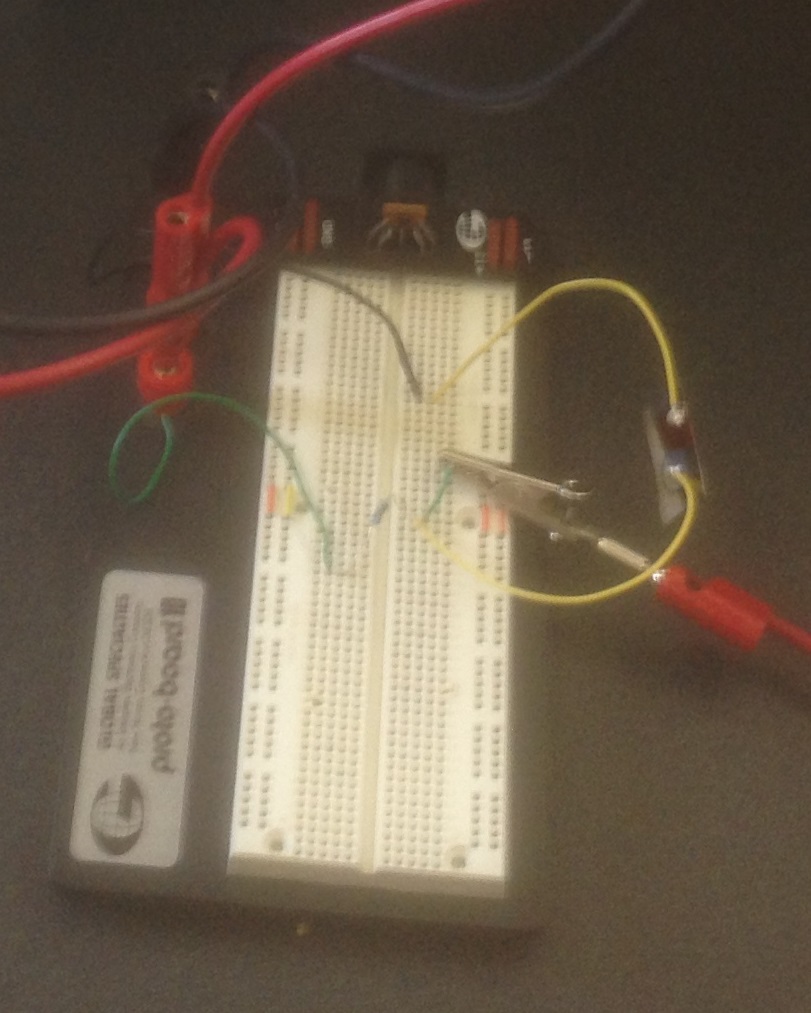 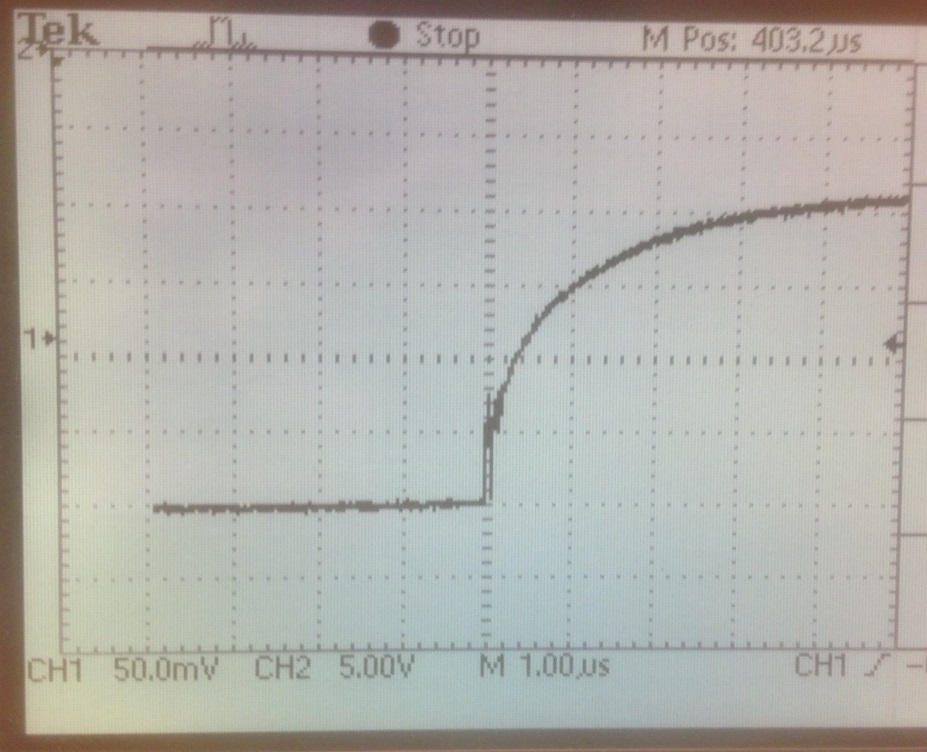 Breakdown Voltage
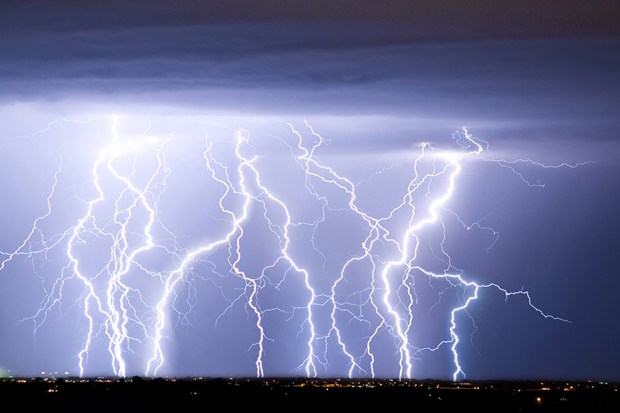 Measuring the Breakdown Voltage
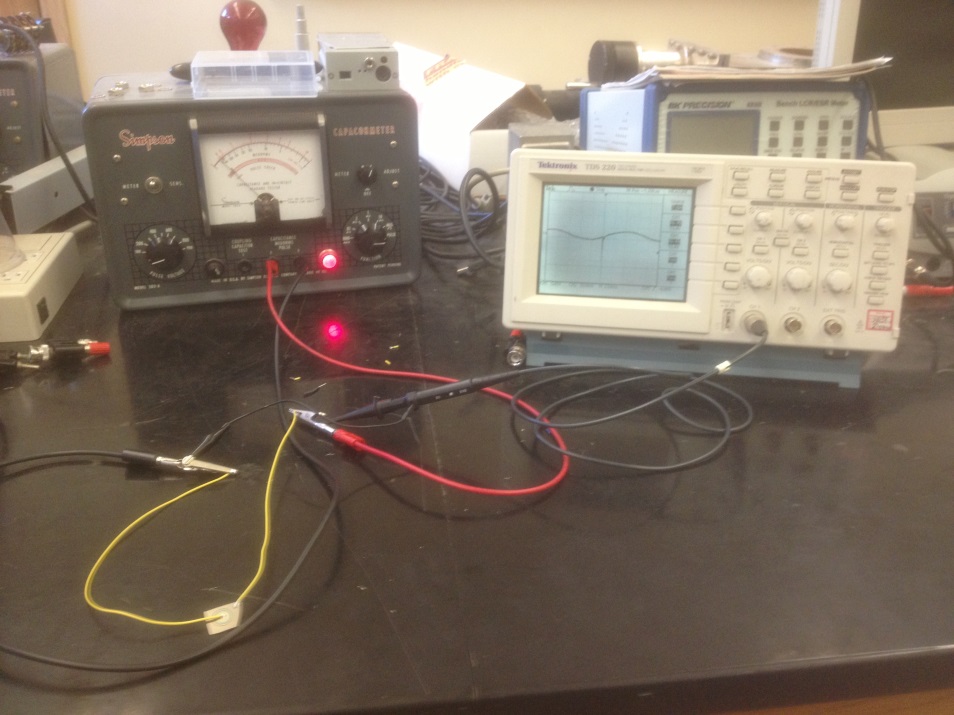 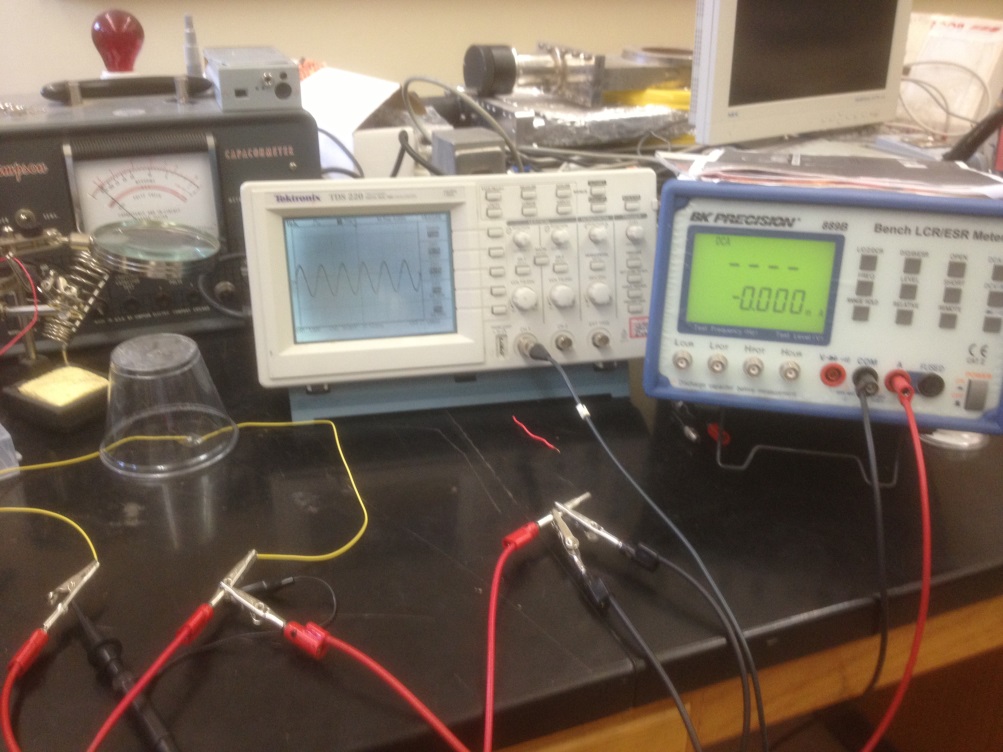 Capacitor Data
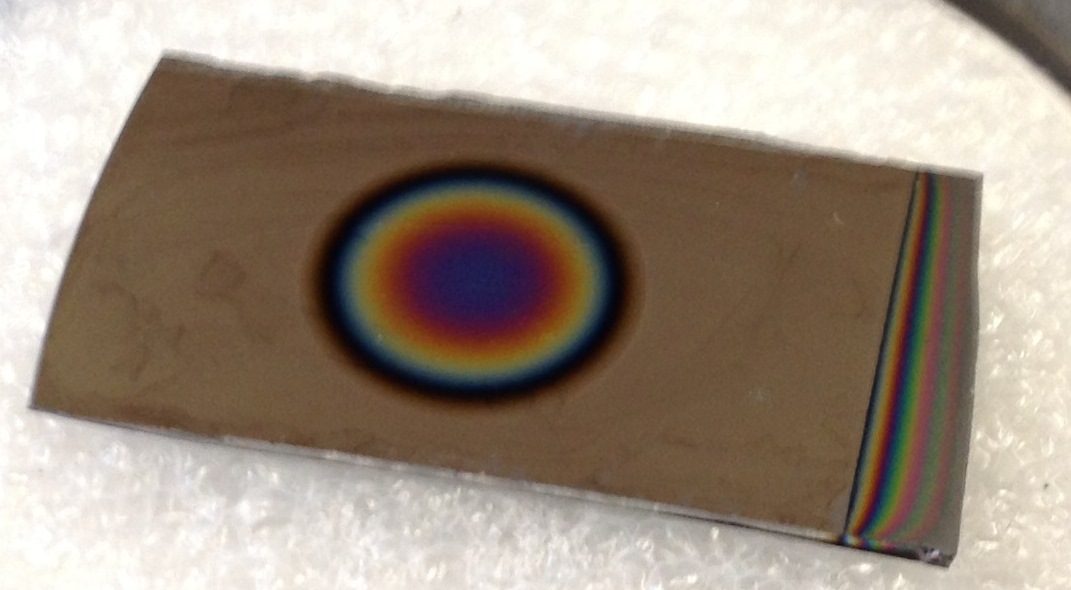 Acknowledgments
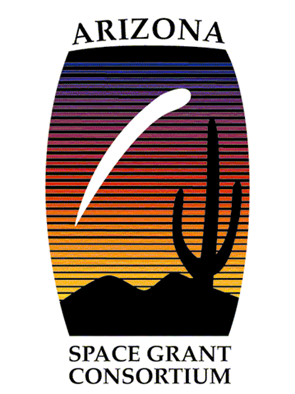 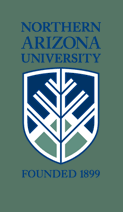 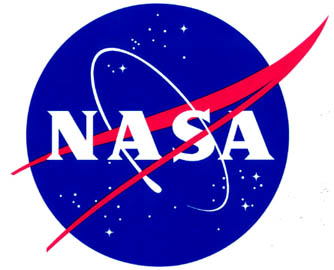 Dr. Randy Dillingham
Joel Iwagoshi
Crystal Ewen